22. 
Jours 
Mois
Date
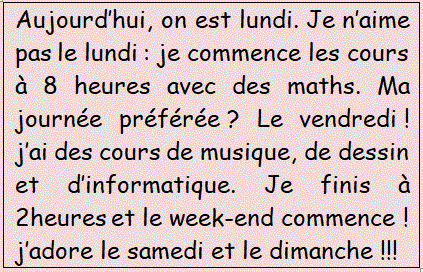 La semaine commence le lundi    et finit le dimanche.
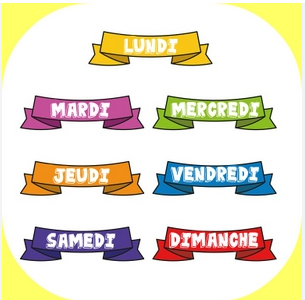 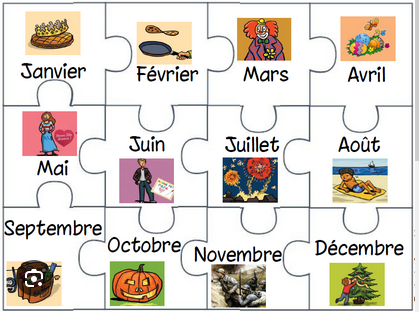 4
copyright 2006 www.brainybetty.com ALL RIGHTS RESERVED.
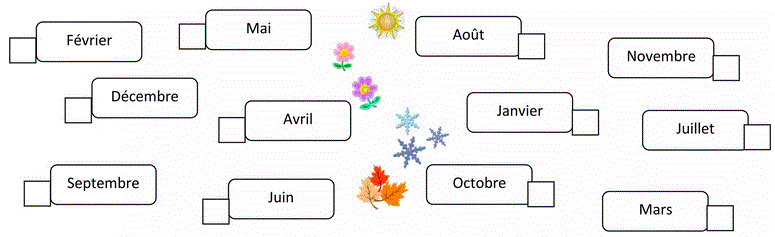 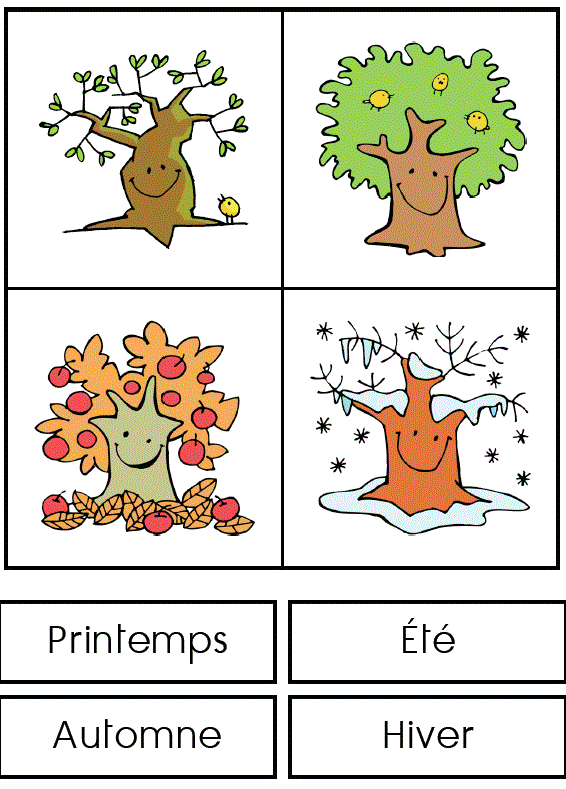 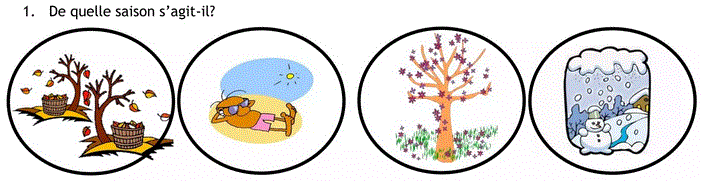 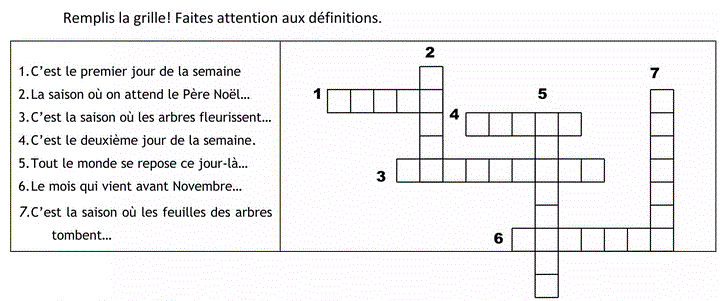 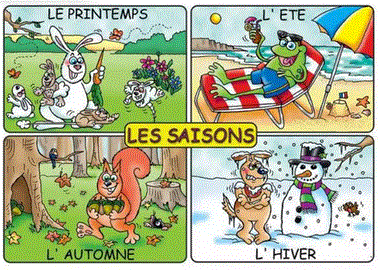 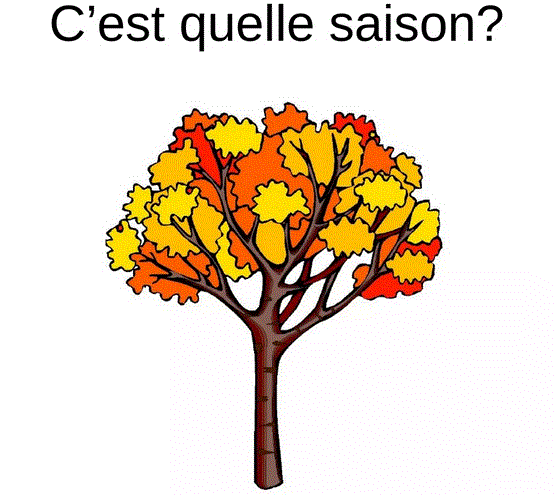 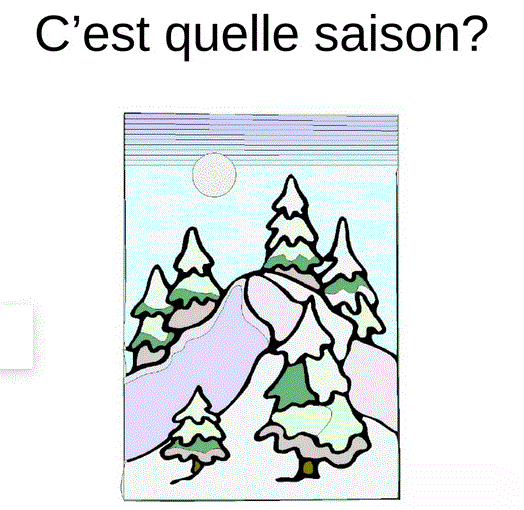 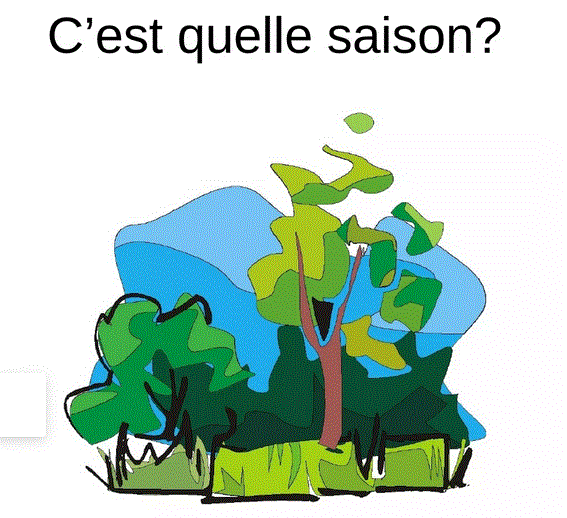 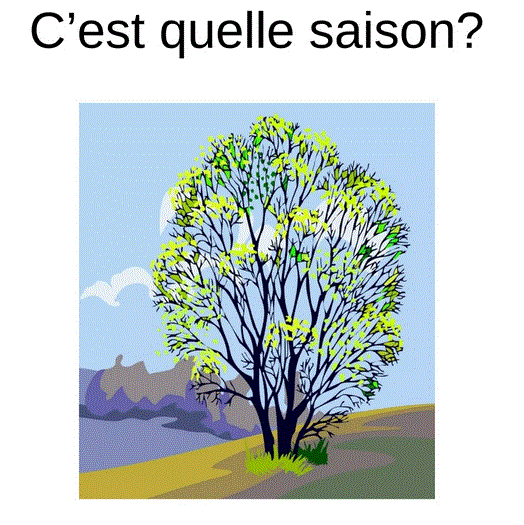 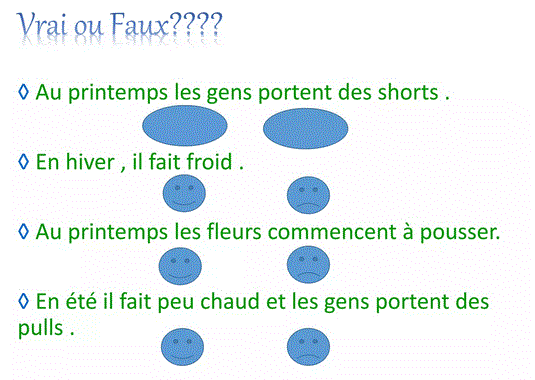 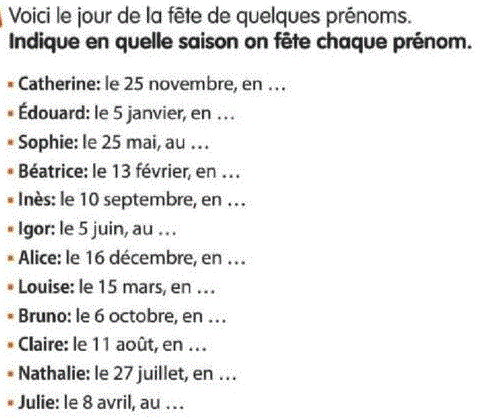 Quel jour on est? 
C’est quel jour aujourd’hui?
Quelle est la date aujourd’hui? 

Aujourd’hui c’est mercredi. 
On est mercredi. 
On est le mercredi 22 mars.
ΠΡΟΣΟΧΗ!!! 
Με τις μέρες δεν βάζουμε άρθρο. Όταν όμως πούμε le lundi  τότε εννοούμε ΚΆΘΕ Δευτέρα. 
Τα ονόματα των ημερών και των μηνών δεν γράφονται με κεφαλαίο, παρά μόνο αν βρίσκονται στην αρχή της πρότασης.
Γράψε τις παρακάτω ημερομηνίες, (f) όπως στο παράδειγμα
0. jeudi 18/9/2014: On est le jeudi 18 septembre 2014
Mercredi 24/12/2003
Vendredi 17/4/2024
Samedi 6/1/1991
Jeudi 20/7/2016
Lundi 26/8/1999
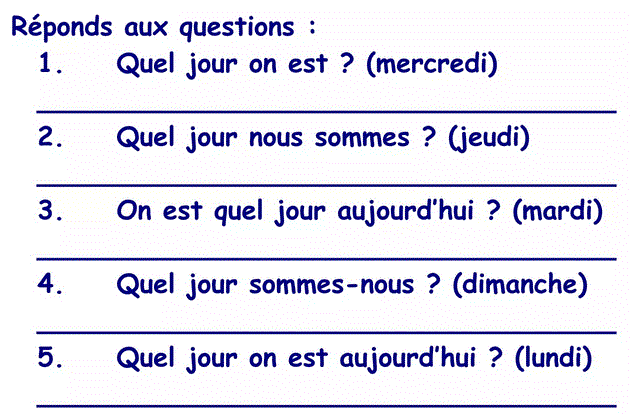 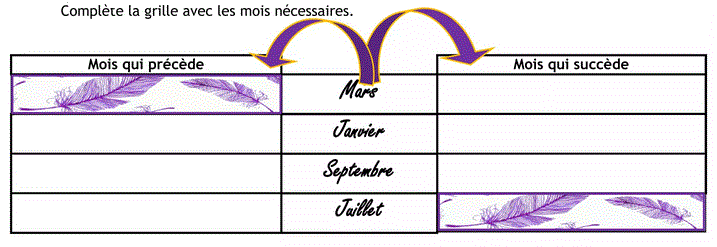 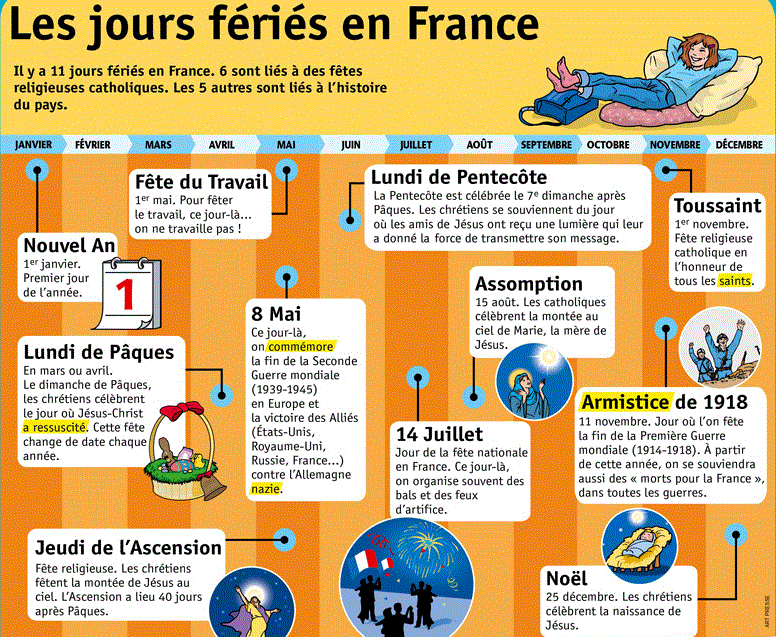 copyright 2006 www.brainybetty.com ALL RIGHTS RESERVED.
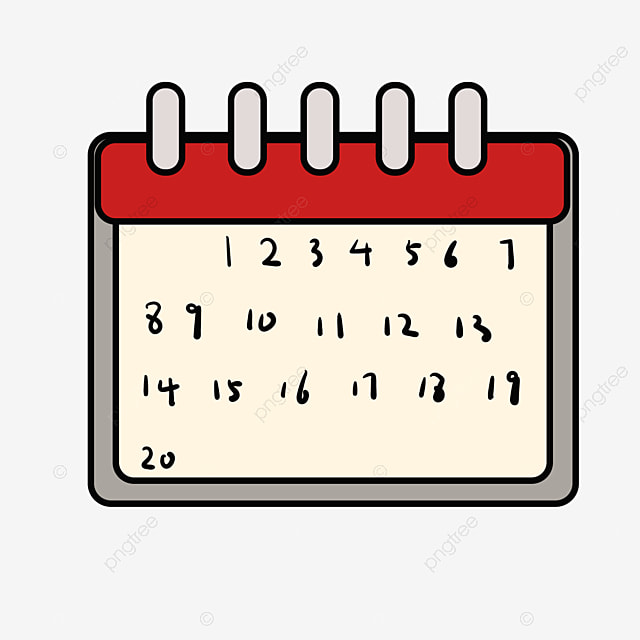 copyright 2006 www.brainybetty.com ALL RIGHTS RESERVED.